Symphonies, houses on fire, wars and Harry Potter: COVID-19 and the importance of choosing metaphors
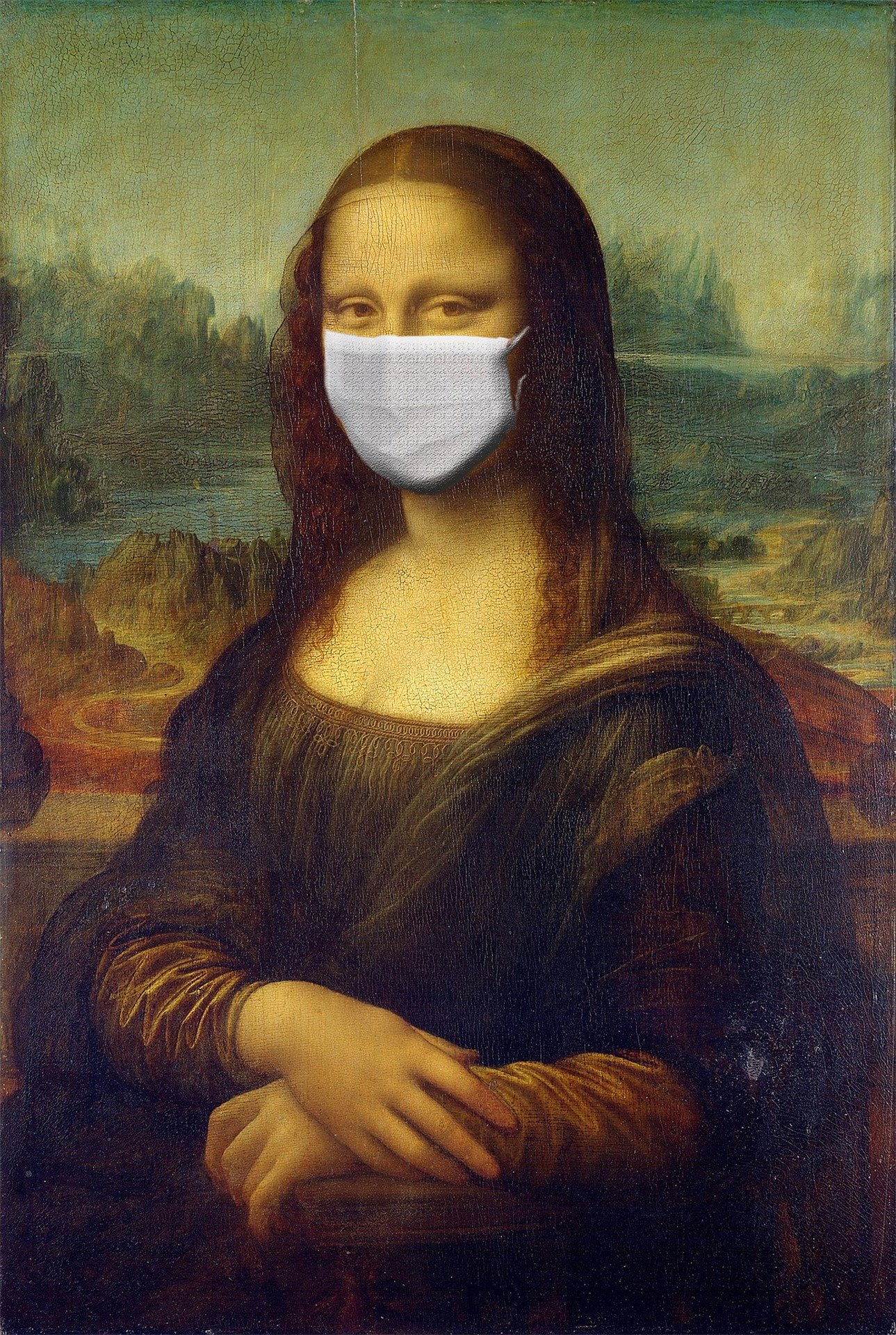 LPPE1102 – Tuesday 28/04/2020 
Pauline Heyvaert (ULiège & UCLouvain)
Pandemic ⇨ Frequent use of metaphors (political discourse, public discourse, media, press conferences, etc.) 
 What kind of metaphors are used? 
 Associations and implications of metaphor use 
⇨ Potential impact of metaphors on people 
⇨ But also: potential danger
Symphonies, houses on fire, wars and Harry Potter: COVID-19 and the importance of choosing metaphors
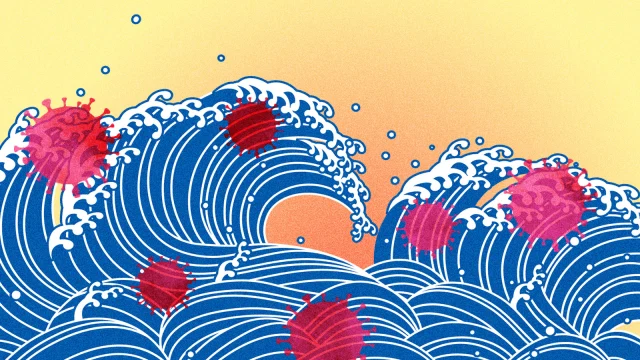 For many people: metaphors are ornaments, purely aesthetic tools often used in literature (prose and poetry) 

 But: metaphors are much more than that ! 
 Cognitive-linguistic approach: Conceptual Metaphor Theory (CMT) 
 Communicative approach: Deliberate Metaphor Theory (DMT) 
 Discourse-analytical approach: Critical Metaphor Analysis (CMA)
What are metaphors?
Cognitive-linguistic approach to metaphor 

 Lakoff & Johnson: Metaphors We Live By (1980)

 Metaphors ≠ just a matter of language, but also (and more importantly) a matter of thought
⇨ 2-dimensional model for metaphor analysis 
⇨ Metaphors are a linguistic expression of conceptual structures, i.e. our thoughts
⇨ Part of our everyday lives 

 Examples:
 Love is a journey (we are at a crossroads, we are moving forward together)
 Time is money (you’re wasting my time, how do you spend your time these days?)
 Argument is war (he attacked all of my arguments, I haven never won an argument with him)
Conceptual Metaphor Theory (CMT)
Identification of conceptual domains: 
Target domain (topic of the text, often very complex and abstract concept, difficult to understand) 
Source domain (metaphorical domain used to talk about the target, often more concrete and familiar concept, facilitates the understanding of the target domain)
Conceptual Metaphor Theory (CMT)
Target domain:
Love
Time
Argument
Source domain:
Journey
Money
War
Cross-domain mapping 
Facilitate the understanding of the target domain in terms of the source domain + allow for further associations between both domains
Many metaphors = lexicalized, i.e. part of our mental lexicon, almost not aware of their metaphoricity
 Difference between lexicalized “conventional” metaphors and metaphors which strike us as “truly metaphorical”
⇨ Non-deliberate versus deliberate metaphor
 From two-dimensional model (CMT) to three-dimensional model of metaphor (DMT)






 Distinction between metaphors that play a role at the communicative level (= deliberate metaphors) and metaphors that do not fulfil such a role (non-deliberate metaphors)
Deliberate Metaphor Theory (DMT)
LANGUAGE
LANGUAGE
CMT
DMT
THOUGHT
COMMUNICATION
THOUGHT
Non-deliberate versus deliberate metaphor: example

We are moving forward together. (non-deliberate)

Love is a journey we must pursue without a map. (deliberate)
Deliberate Metaphor Theory (DMT)
Non-deliberate versus deliberate metaphor: example

We are moving forward together. (non-deliberate)
⇨ Metaphor is not used as metaphor at the level of communication, this is just “the way to say it”

Love is a journey we must pursue without a map. (deliberate)
Deliberate Metaphor Theory (DMT)
Non-deliberate versus deliberate metaphor: example

We are moving forward together. (non-deliberate)

Love is a journey we must pursue without a map. (deliberate)
⇨ Metaphor is used as metaphor at the level of communication.
Deliberate Metaphor Theory (DMT)
The importance of deliberate metaphor in discourse analysis: 
 Stronger communicative purpose 
 Why do people use these metaphors? (criticism, explain, humour, …)
 Use of deliberate metaphors reveals how people conceptualize topics 
 Sometimes strong rhetorical tools (especially at level of pathos, because of their familiar character and thus potential to arouse emotions of the public)
 Argumentative tools 
 Potential to frame one’s standpoint regarding certains topics, frame arguments and counterarguments, etc.
Deliberate Metaphor Theory (DMT)
The importance of deliberate metaphor in discourse analysis ⇨ Critical Metaphor Analysis (CMA, Charteris-Black, 2004) 
 Identify which metaphors are chosen in persuasive genres (e.g. political speeches, party political manifestos or press reports) and attempts to explain why these metaphors are chosen
 Step-by-step procedure: 
Metaphor identification (Identify the metaphorical words in a discourse)
Metaphor interpretation (Identify the conceptual domains: target and source domains) 
Metaphor explanation (Identify the purposes the speaker has when using metaphors in a given socio-political context)
Critical Metaphor Analysis(CMA)
A Critical Metaphor Analysis of metaphors used to talk about the coronavirus: why the use of war-metaphors is dangerous.
Symphonies, houses on fire, wars and Harry Potter: COVID-19 and the importance of choosing metaphors
Though wide array of different metaphors, the most prominent metaphor seems to be the war-metaphor
A CMA of metaphors used to talk about the coronavirus: why the use of war-metaphors is dangerous
A number of people have said it, but — and I feel it, actually: I’m a wartime president. This is a war. This is a war. A different kind of war than we’ve ever had. (Donald Trump)
This virus doesn’t discriminate. It attacks everyone, and it attacks everywhere. The president said this is a war. I agree with that. This is a war. Then let’s act that way, and let’s act that way now . (Andrew Cuomo)
Nous sommes en guerre, en guerre sanitaire certes. Nous ne luttons ni contre une armée, ni contre une autre nation. Mais l’ennemi est là, invisible, insaisissable, qui progresse. (Emmanuel Macron)
We are at war with a virus – and not winning it. …This war needs a war-time plan to fight it. (Antonio Gutiérrez)
Metaphors: create meaning, highlight and hide certain aspects
 Understanding metaphors = making associations between target and source domain
A CMA of metaphors used to talk about the coronavirus: why the use of war-metaphors is dangerous
A CMA of metaphors used to talk about the coronavirus: why the use of war-metaphors is dangerous
Analysing war-metaphors as such makes their use seem comprehensible and justified
War-metaphors = highly appealing rhetorical tools in politics, but may work for political leaders (gain in public support) but potentially more harmful for public
 More thorough discursive analysis of war-metaphors reveals other implications as well
More thorough discursive analysis of war-metaphors reveals other implications as well
 Also shuffle categorizations: 
Most portray the virus as the enemy, but in some cases other enemies as well (think about Trump constantly referring to the virus as the « Chinese virus ») 
 People = no longer just citizens, but soldiers
Obedience > awareness 
 Patriotism > solidarity 
Stigmatizes those who have the disease because they ‘can’t fight it off’ 
 Evoke violent notions of division, superiority, fighting, etc. 
 May also be harmful for international cooperation between countries (jeopardize transparency and solidarity across borders) 
May divide communities (push people to an inward-looking ’my-country-first attitude)

Danger of war-metaphors!
A CMA of metaphors used to talk about the coronavirus: why the use of war-metaphors is dangerous
The importance of choosing metaphors !
Symphonies, houses on fire, wars and Harry Potter: COVID-19 and the importance of choosing metaphors
Understand that this is a marathon. If you sprint at the beginning, you will vomit on your shoes by the end of the month. (Aisha S. Ahmad)
Watching the federal government deal with COVID-19 is like watching the Ministry of Magic deal with Voldemort’s return (Twitter)
Social distancing is like asking a string section to play pianissimo: it only works if everyone does it (Twitter, Classic FM)
Symphonies, houses on fire, wars and Harry Potter: COVID-19 and the importance of choosing metaphorsThank you for your attention !
LPPE1102 – Tuesday 28/04/2020 
Pauline Heyvaert (ULiège & UCLouvain)